Адаптация  детей  к  условиям дошкольногоучреждения
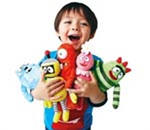 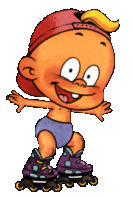 Новые взрослые
Новая обстановка
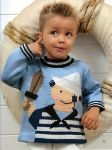 Новая обстановка для сна
Общество  сверстников
Новая пища и условия еды
Чтобы адаптация протекала легче, надо:
Родителям сотрудничать с воспитателями
Стараться обсуждать волнующие Вас проблемы без ребенка
Консультации с психологом
Обращать внимание на эпикризные сроки: 1 г. 3 мес., 1 г. 6 мес., 1 г. 9 мес., 2 г. 3 мес., 2 г. 6 мес., 2 г. 9 мес., 3 г.
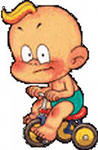 Ребенку быть здоровым
Заранее проконсультируйтесь у врача о возможном типе адаптации вашего ребенка
Тренируйте систему адаптационных механизмов ребенка
Соблюдайте режим дня, приближенный к режиму ДОУ
Старайтесь не оставлять ребенка в первое время в ДОУ на целый день
Как можно раньше познакомьте малыша с воспитателями и детьми группы
Обучайте ребенка навыкам самообслуживания
Подчеркивайте, что Ваш ребенок как прежде дорог Вам и необходим
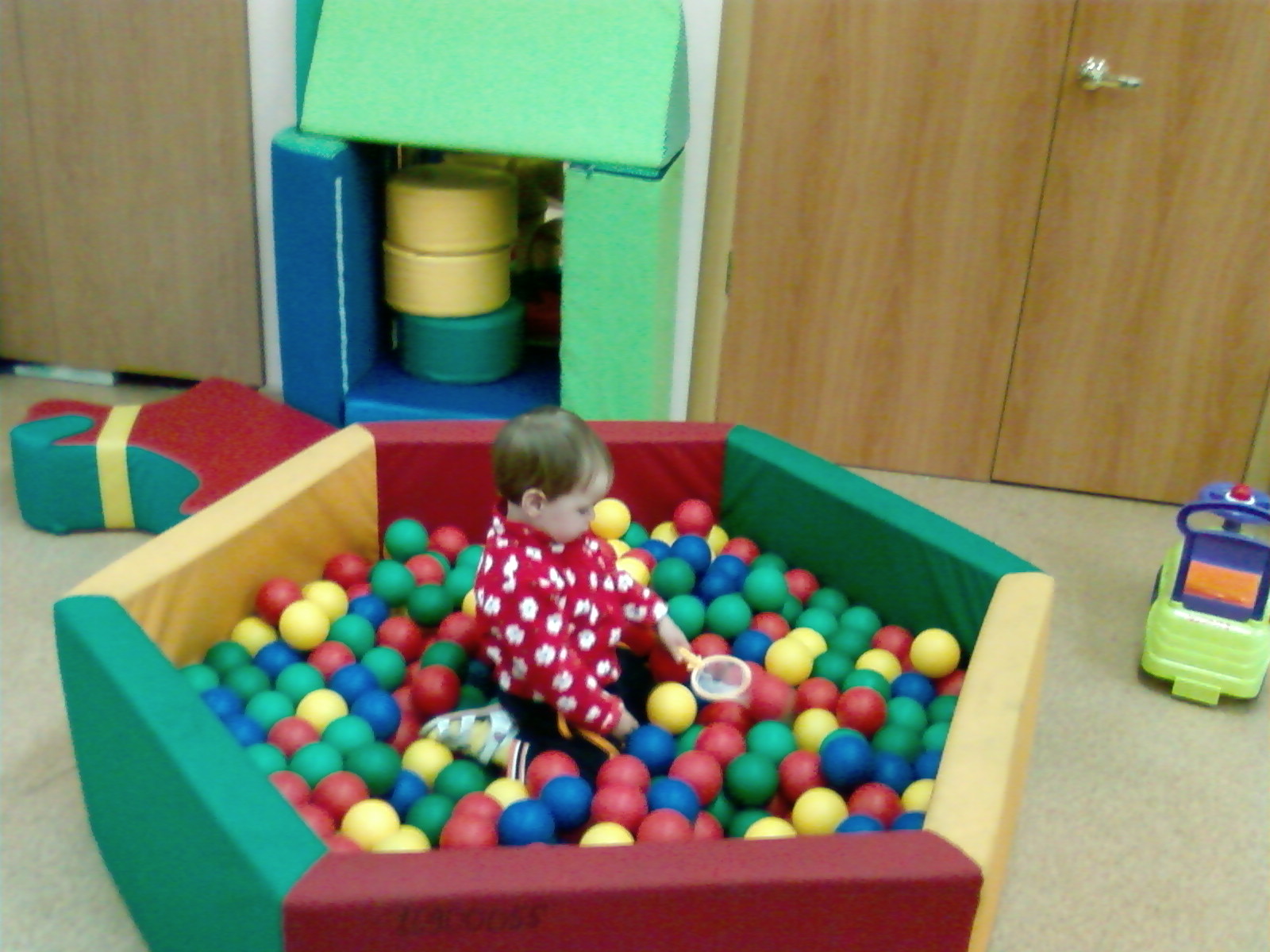 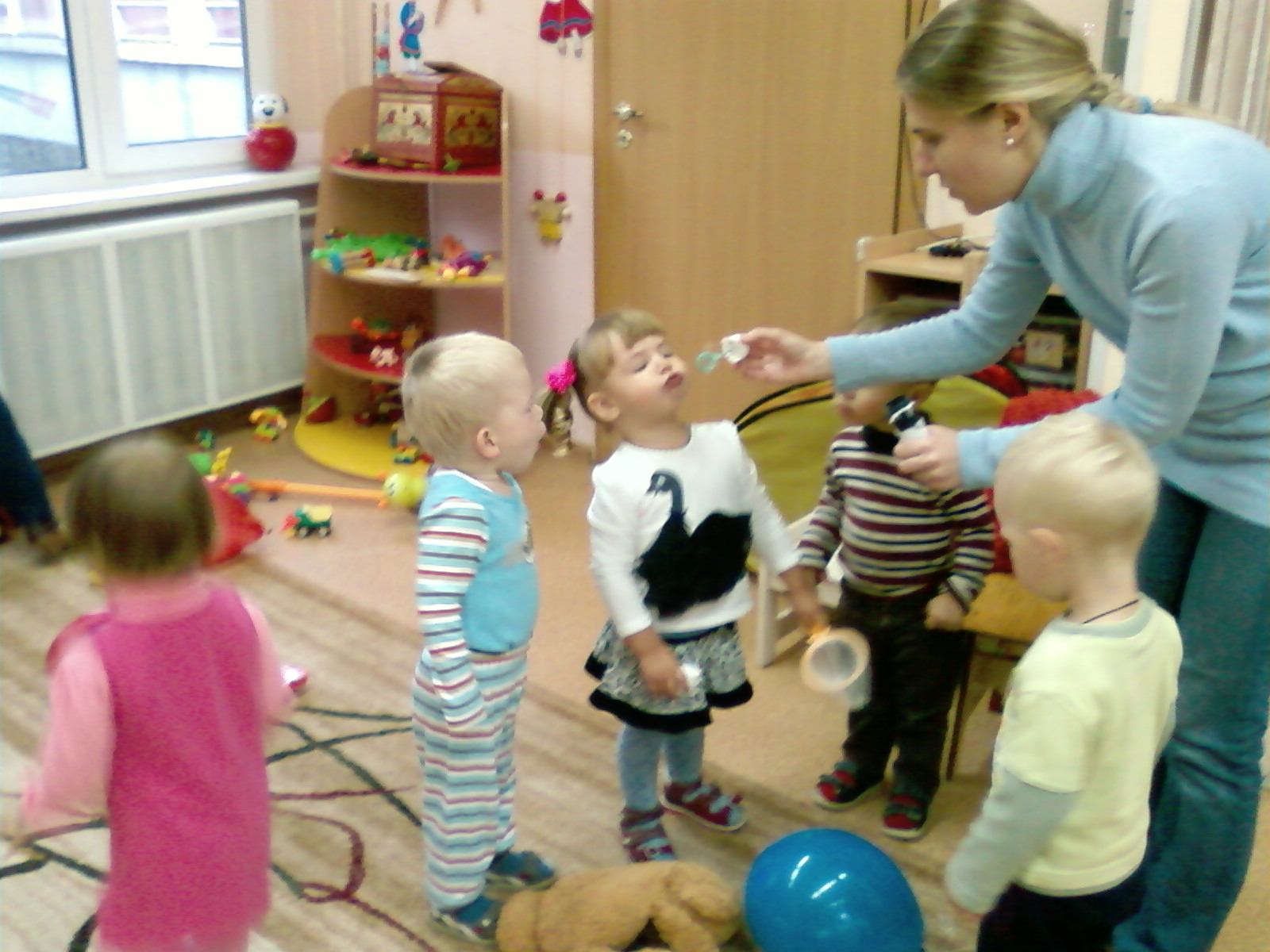 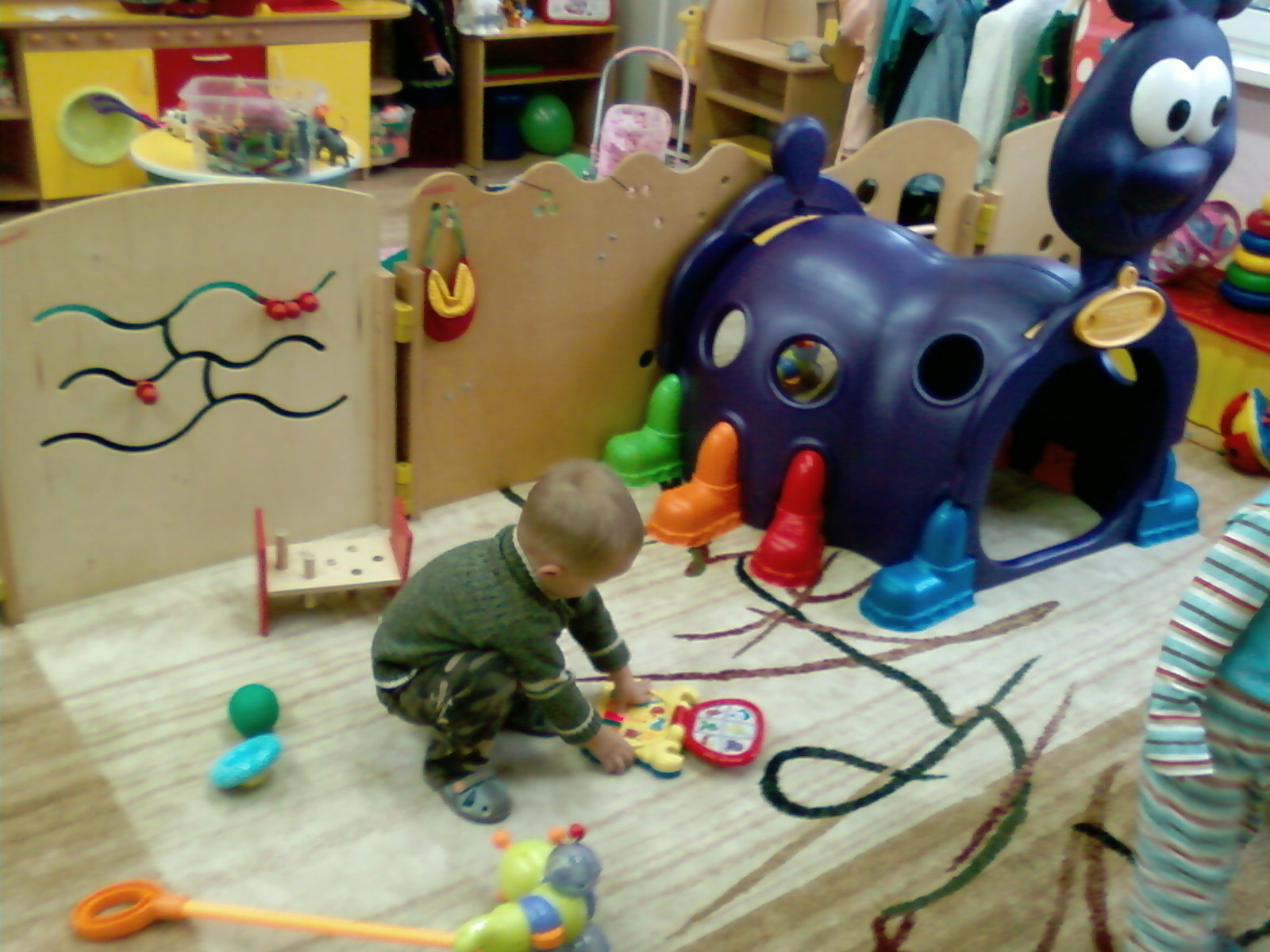 Спасибо за внимание!